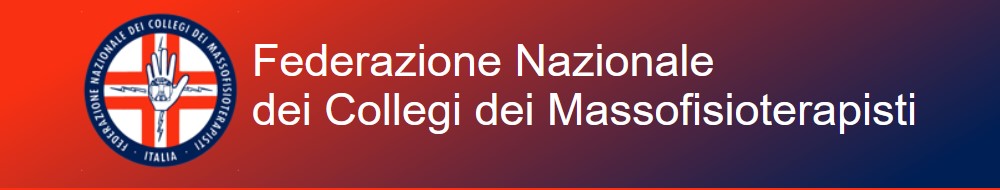 XIV° CONGRESSO NAZIONALE FNCM

IL MASSOFISIOTERAPISTA OGGI: ASPETTI GIURIDICI E NORMATIVI
22 maggio 2022                                                           avv. Fabrizio Mastro
IL PASSATO
Legge n. 570/1961
Istituzione della Scuola nazionale professionale per massofisioterapisti ciechi. 

Legge n. 403/1971
Dispone che la professione sanitaria ausiliaria di massaggiatore e massofisioterapista sia esercitabile solo dai massaggiatori e massofisioterapisti diplomati da una scuola statale o autorizzata con decreto del Ministro per la sanità.

Decreto Ministro sanità 7.09.1976
Dispone che «Il massofisioterapista è in grado di svolgere tutte le terapie di massaggio e fisioterapia in ausilio all’opera dei medici sia nel libero esercizio della professione sia nell’impiego in enti pubblici e privati…pertanto esegue ed applica tutte le tecniche del massaggio e della fisioterapia sull’ammalato secondo le istruzioni del sanitario a livello di personale sanitario ausiliario e di terapista della riabilitazione»..

Decreto Ministro pubblica istruzione 17.02.1997
Dispone che «La professione sanitaria ausiliaria di massofisioterapista è praticata attraverso il massaggio terapeutico, igienico, connettivale, estetico applicato allo sport, con modalità differenti a seconda della patologia e dell’età dei pazienti…Il massofisioterapista per le competenze acquisite è in grado di…svolgere tutte le terapie di massaggio e fisioterapia in ausilio all’opera dei medici».
Legge n. 42/1999
Tale normativa, all’art. 1, ha abolito la definizione di «professione sanitaria ausiliaria» sostituendola con la denominazione «professione sanitaria» ed ha stabilito che «il campo di attività e di responsabilità delle professioni sanitarie…è determinato dai contenuti dei decreti ministeriali istitutivi dei relativi profili professionali e degli ordinamenti didattici dei rispettivi corsi di diploma universitario e di formazione post-base nonchè degli specifici codici deontologici».
Nel successivo art. 4 la stessa Legge ha stabilito i criteri di equipollenza ed equivalenza dei diplomi e degli attestati conseguiti in base alla precedente normativa ai diplomi universitari di cui al D.lgs 502/1992 (normativa di riordino delle professioni sanitarie).

Decreto Ministro sanità 27.07.2000 ed Accordo Stato/Regioni 10.02.2011
Vengono individuati i titoli conseguiti dai massofisioterapisti da considerarsi equipollenti al diploma universitario di fisioterapista e si dà corso all’istruttoria di equivalenza.
Legge n. 251/2000
La Legge in questione, disciplinando il comparto delle professioni sanitarie infermieristiche, tecniche, della riabilitazione, delle prevenzione nonché della professione di ostetrica, ha esplicitamente connesso l’autonomia professionale all’esercizio delle competenze proprie previste dai relativi profili professionali. 

Legge n. 24/2017
La Legge introduce fondamentali ed innovative disposizioni in materia di sicurezza delle cure e della persona assistita, nonchè in materia di responsabilità professionale degli esercenti le professioni sanitarie.
IL PRESENTE
Legge n. 3/2018
Tale Legge dispone all’art. 4, comma 13, che presso gli Ordini dei Tecnici sanitari di radiologia medica e delle professioni sanitarie tecniche, della riabilitazione  della prevenzione vengano istituiti gli albi delle professioni sanitarie tecniche, della riabilitazione e della prevenzione ai quali possono iscriversi i laureati abilitati all’esercizio di tali professioni, nonché i possessori di titoli equipollenti o equivalenti alla laurea abilitante.

Decreto Ministro salute 3.03.2018
In applicazione della L. 3/2018 istituisce gli albi delle professioni sanitarie. In particolare a quello dei fisioterapisti si iscrivono i massofisioterapisti con titolo equipollente o equivalente al diploma universitario dei fisioterapisti.
Legge n. 145/2018
Tale Legge integra la L. 3/2018 prevedendo la possibilità per i soggetti in possesso di determinati requisiti (svolgere o aver svolto un’attività professionale corrispondente al profilo delle professione sanitaria di riferimento per almeno 36 mesi negli ultimi 10 anni) di iscriversi negli elenchi speciali ad esaurimento istituiti presso gli Ordini TSRM e PSTRP.

Decreto Ministro salute 9.08.2019
In applicazione della L. 145/2018 istituisce l’elenco speciale ad esaurimento dei massofisioterapisti cui si sono iscritti coloro i quali, in possesso di un titolo che all’inizio dell’attività professionale abbia permesso di svolgere o continuare a svolgere detta attività, abbiano esercitato per il periodo minimo previsto dalla citata L. 145/2018.
Il D.M. abroga l’art. 1 della L. 403/1971 con conseguente chiusura delle attività di formazione professionale.
Circolare Agenzia Entrate n. 19/E 8.07.2020
Riconosce la detraibilità delle prestazioni professionali rese dai massofisioterapisti iscritti negli elenchi speciali da esaurimento.

Decreto Ministro economia e finanze  16.07.2021
Inserisce i massofisioterapisti iscritti negli elenchi speciali ad esaurimento tra i soggetti tenuti alla comunicazione al sistema tessera sanitaria in riferimento ai dati relativi alle spese sanitarie ai fini della elaborazione della dichiarazione dei redditi precompilata.

Circolare F.N.O. TSRM e PSTRP n. 74 19.08.2021
Indica i criteri per l’individuazione dei soggetti di rappresentanza interna, territoriali e nazionali, dei massofisioterapisti iscritti negli elenchi speciali ad esaurimento.

Delibera Commissione nazionale per la formazione continua 24.03.2022
Dispone che gli iscritti agli elenchi speciali ad esaurimento siano sottoposti all’obbligo ECM a far data dal 01.01.2023.
IL FUTURO
Determinazione dei criteri per l’istituzione delle Commissioni d’albo dei massofisioterapisti;

Riapertura dei bandi per le istruttorie di equivalenza al diploma universitario di fisioterapista;

Superamento ed eliminazione della qualifica del massofisioterapista quale «operatore di interesse sanitario» in tutte le pubblicazioni (cartacee ed on line) di Enti istituzionali e non;

Elaborazione di un Codice Deontologico;

Altre ed eventuali….
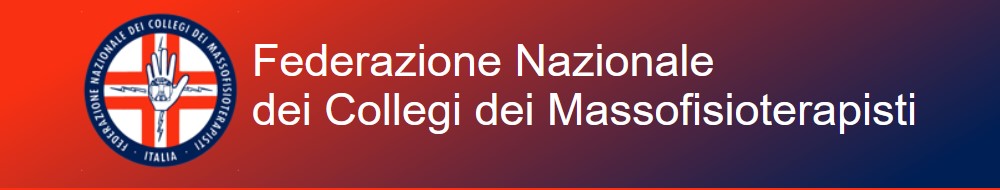 GRAZIE 
PER  L’ATTENZIONE